Workshop guide
Facilitator: 
Read notes to prepare. See English slides.
Practice the script aloud. Change as needed. 
Ready the family-facing materials.
Display slide 2 as families arrive.
Tell me a story
Sheeko ii sheeg
Ajandaha
Ku soo dhowoow
Talo akhriyitaan
"Waan bartay sida kalmadaha cusub loo weeraro"
Waqtiga layliga
Ka baaraan degga & cusbooneysiinta
Tilmaamaha aqoon isweydaarsiyada
Soo diyaar garow.
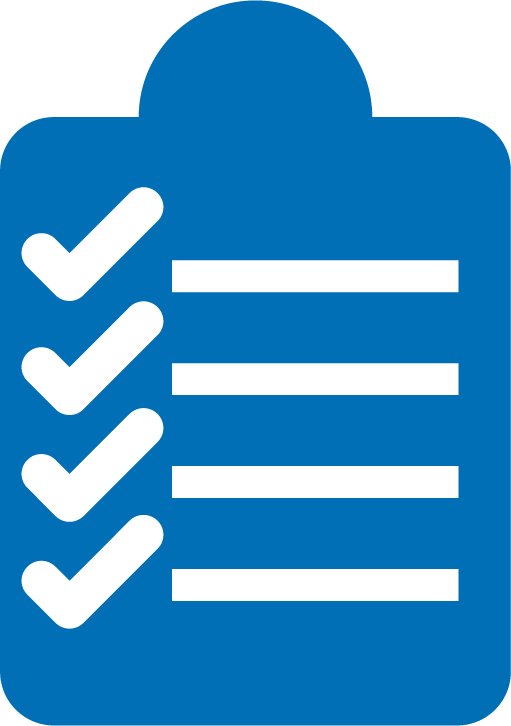 Goobta joog.
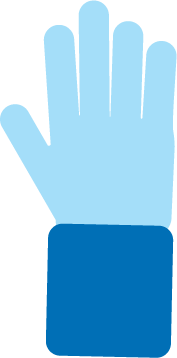 Ixtiraam lahow.
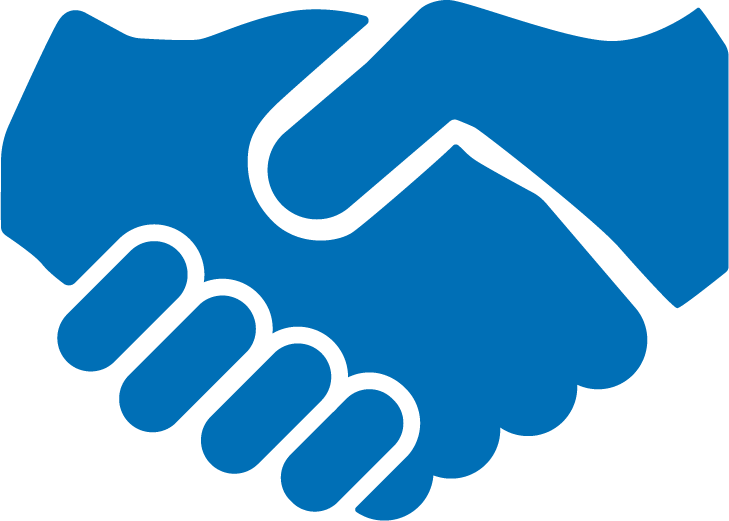 Weydii su’aaloyin.
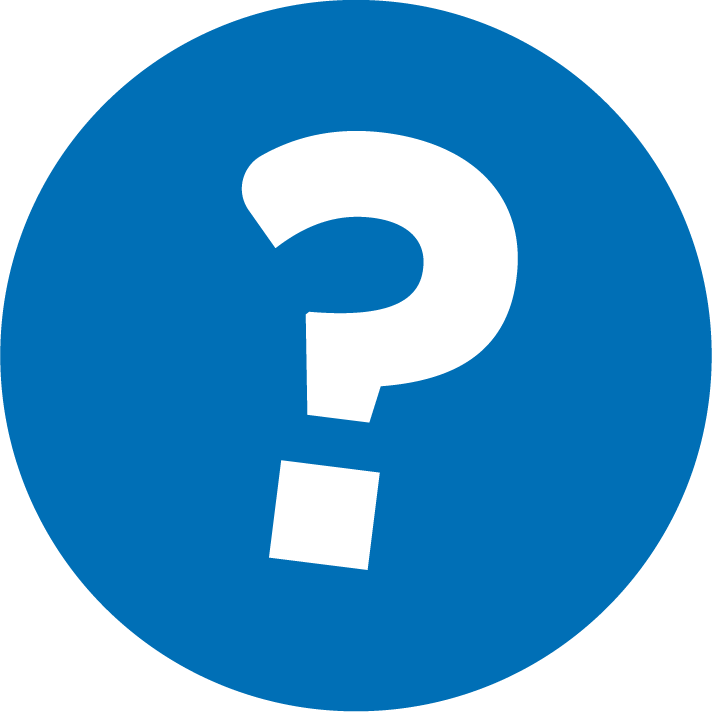 Sheeko ii sheeg
1
Ka fikir sheeko.
2
Bilawga ii sheeg.
3
Dhexda sheeg.
Tabtan waxay ilmahaaga ay ka caawisaa inuu fahmo habka sheekooyinka loo habeeyo.
4
Dhammaad ii sheeg.
Ku tijaabi kelmadaha sugaaneed
sida qoraalka loo habeeyo. Sheekadu waxay leedahay bilow, dhexe iyo dhammaad.
Qaabka
Habqoraalkii sheekada
taxannada dhacdooyinka sheekada.
Goobta
goorta iyo meesha ay sheekadu ka dhacayso.
Jilaa
qof (ama shay) ku fikiraya, dareemaya, hadlaya, oo ku dhaqmaya sheeko.
Ka fikir sheeko
Ilmahaaga weydii inuu ka fekero sheeko. 

Sheekadu waxay noqon kartaa:
laga bilaabo nolosha qoyskaaga ama dhaqankaaga
sheeko aad ka taqaano buug, ciyaar ama filim.
sheeko la alifay oo ku saabsan shay ay xiisaynayaan, sida daynasoorka ama xayawaan cufan oo ay jecel yihiin.
Ka fikir sheeko. Hal abuur yeelo!
Bilawga ii sheeg
Goorma iyo halkee ayay sheekadani ka dhacaysaa? Taas waxaan ugu yeernaa goobta. 

Waxaad hubisaa inaad soo bandhigto jilaaga(yaasha) ama cidda ku lug lahayd sheekada.

[Carruurta waaweyn] Sheekadu miyay leedahay a niyadda?
Maxaa dhacaya bilowga sheekada?
Dhexda sheeg
Tafaasiil ka bixiyo wax ku saabsan jilaagu sameeyay ama sida ay uga fal celiyeen dhacdooyinka sheekada ka dhex dhacay. 

Waxaa laga yaabaa in jilaaga laga yaabo inuu la kulmay dhibaatooyin. Sidee ayay uga gudbeen dhibaatooyinkan?
Maxaa ka dhacaya dhexbartanka sheekada?
Dhammaadka ii sheeg
Sharaxaad ka bixi sida caqabadda loo xalliyo iyo sida ay sheekadu ku dhammaanayso.

Jilaagu ma ka bartay cashar oo ah wixii sheekada ka dhacay? 

Waa maxay waxa uu sheekada uu ka baran karo qofka akhristaha? Tan ayaa waxaan ugu yeernaa mooraalka ee sheekada.
Maxaa dhacaya dhex bartanka sheekada?
Akhriska = wada hadalka (K-1)
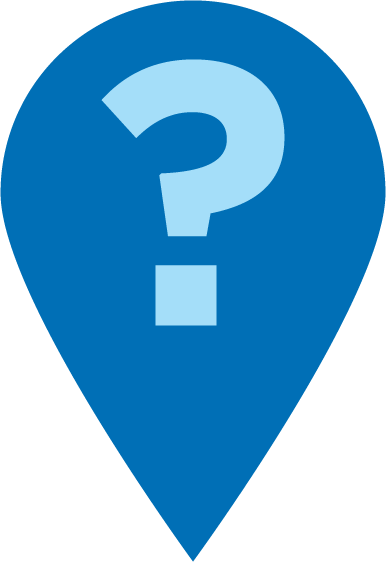 Halkee bay sheekadu ka dhacaysaa?
Waa maxay jilayaasha sheekada ku jira?
Maxaa ku kalifay in jilaagu uu qaato go'aanka ay sameeyeen?
Muxuu rabaa jilaagu sheekada? Ma la kulmeen wax dhibaatooyin ah?
Akhriska = wada hadalka (2-3)
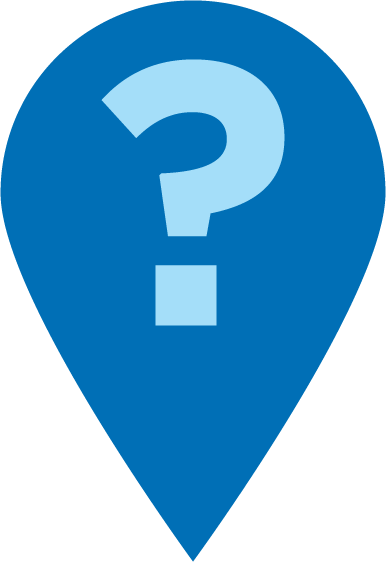 Waa maxay kala ay sheekadu ka dhacayso? Waayo jilaaga(yaasha)?
Maxay tahay sababta ay jiligaaga(yaasha) ay u wajahaan loolan gaar?
Sidee bay sheekadu ku dhamaanaysaa? Sidee bay jilaaga(yaasha) ay dhibaatada uga gudbeen?
Qoysaska ku hadla luqadaha badan
U isticmaal sheekooyinka qoyskaaga ama dhaqankaaga laga helo.
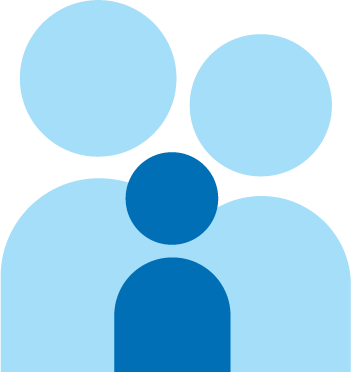 Buugaagtan ku isticmaal luqad kasta.
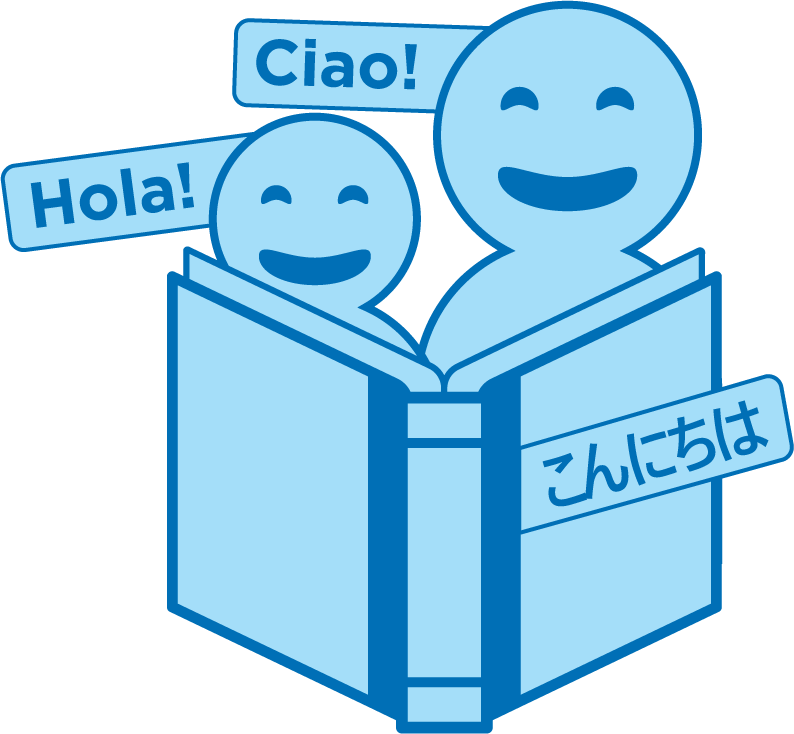 [Speaker Notes: Part 2: Reading tip
Timing: 15-20 minutes (10 slides)

Understand the story- tell me a story]
Waqtiga layliga
1
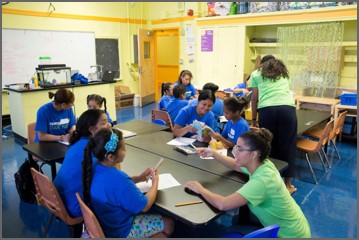 I soo wac marka su'aal aad qabto!
Ka fikir sheeko.
2
Bilawga ii sheeg.
3
Dhexda sheeg.
4
Dhammaad ii sheeg.
Falceli
Wax su’aalo ah maka qabtaa habka akhrinta?
Jeedso oo la hadal ilmahaaga: Ma dareemaynaa inaynu diyaar u nahay inaan ku tijaabino hab akhriskan guriga? 
Fadlan nala wadaag sida laga yaabo inaad tan guriga ugu isticmaali karto?
Su’aashaadu waxay caawin doontaa qof kale oo ku jira qolka!
Jawaab-celinta, fadlan:
Fikradaada waxay wanaajisaa wakhtigeena aan wada joogno!